Система работы учителя начальных классов по организации дистанционного обучения (из опыта работы). Организация семейного обучения.
Гильмутдинова Ольга Васильевна, 
учитель начальных классов
МАОУ «СОШ № 145 г. Челябинска»
Дистанционное обучение- положительный момент компьютеризации процесса образования в Российской Федерации
Результаты анкетирования родителей
Расписание уроков во 2в классе (дистанционное обучение)
Онлайн-уроки через платформу Zoom
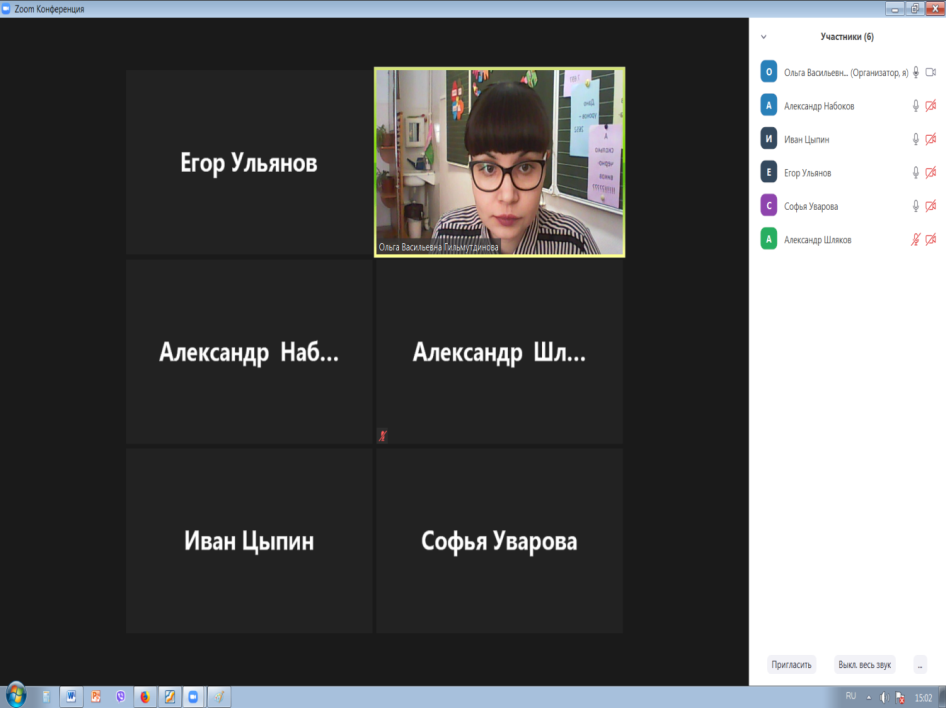 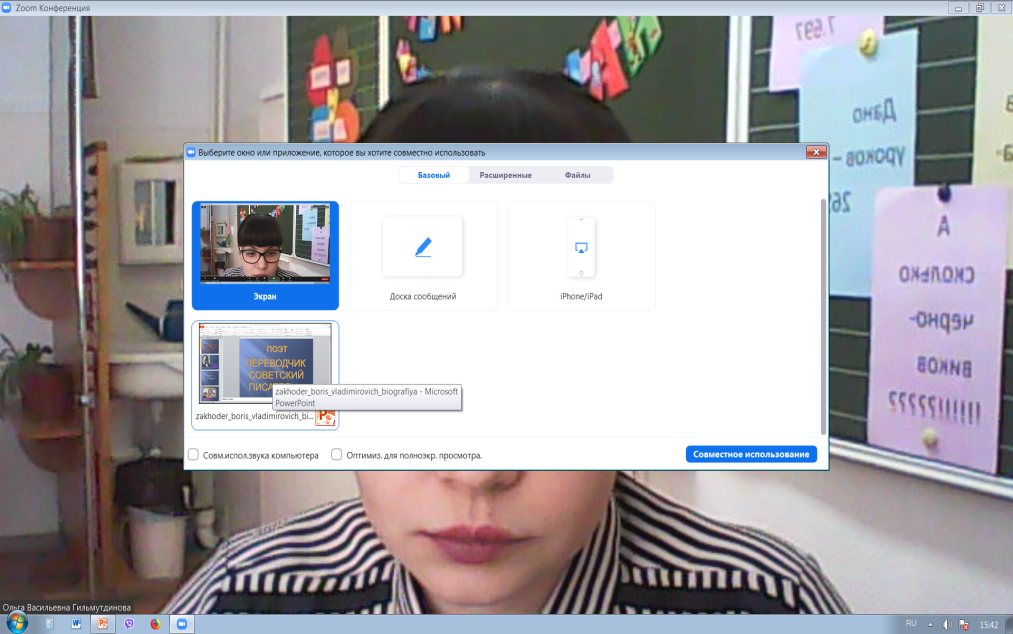 Электронное обучение на платформе Учи.ру
Достижения обучающихся
Видео уроки
Карточки-домашние задания
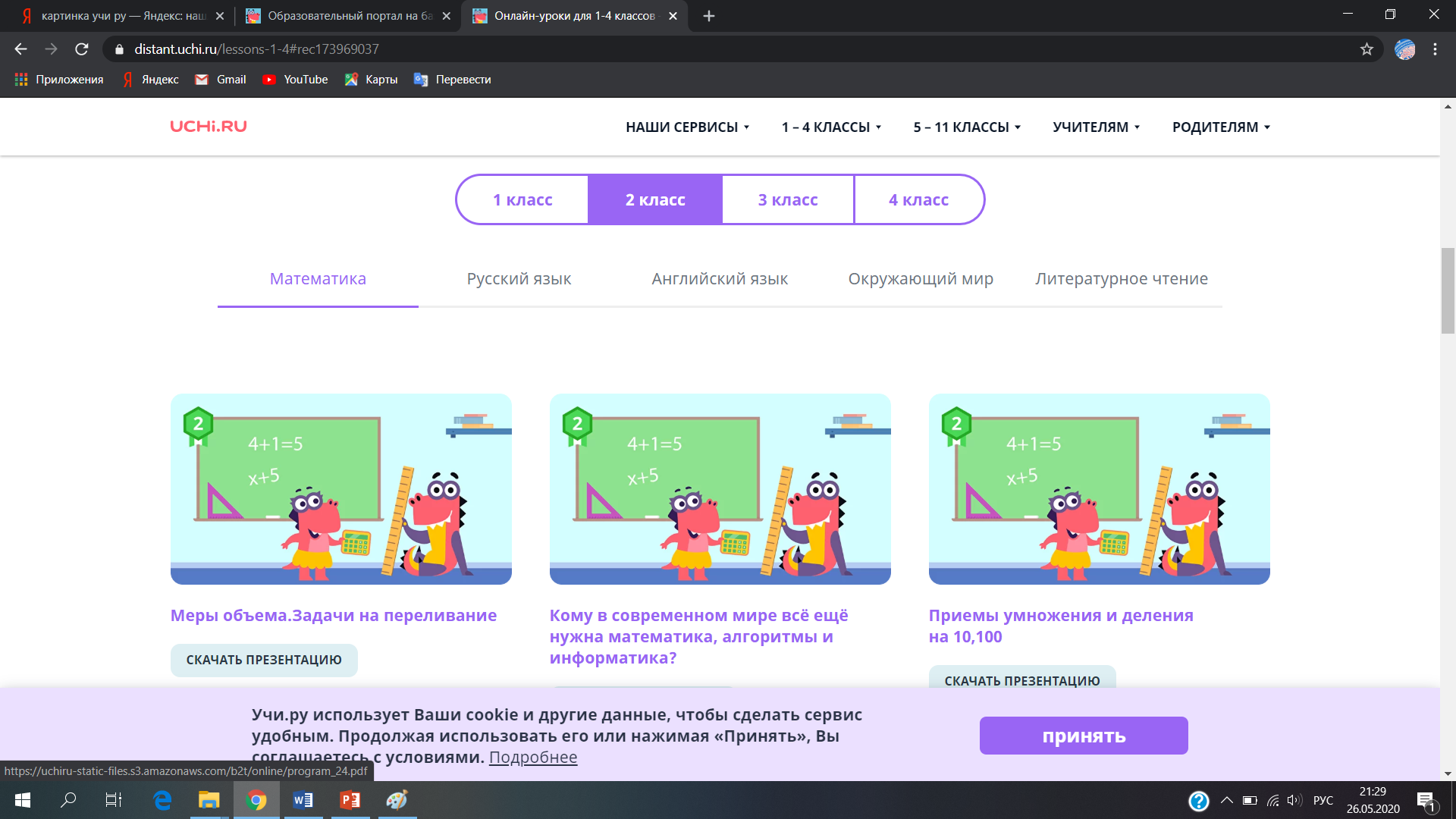 Виртуальный класс на платформе «Учи.ру»
Домашние задания по физической культуре, изобразительному искусству, музыке, технологии
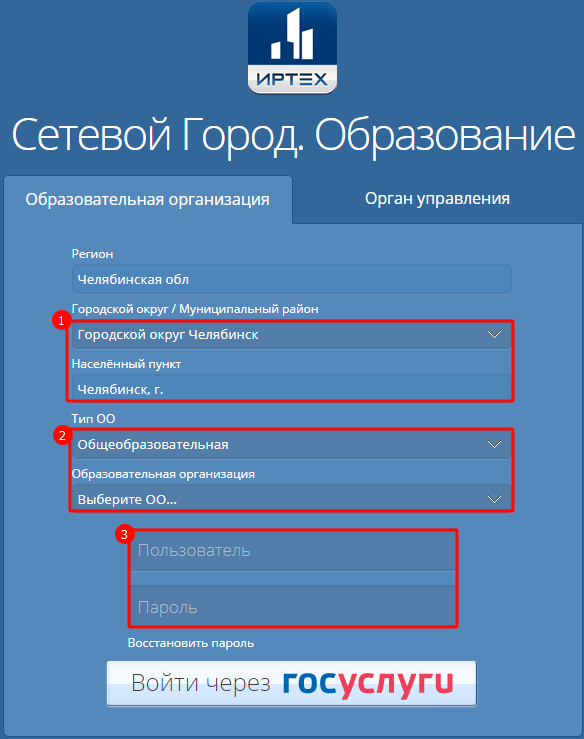 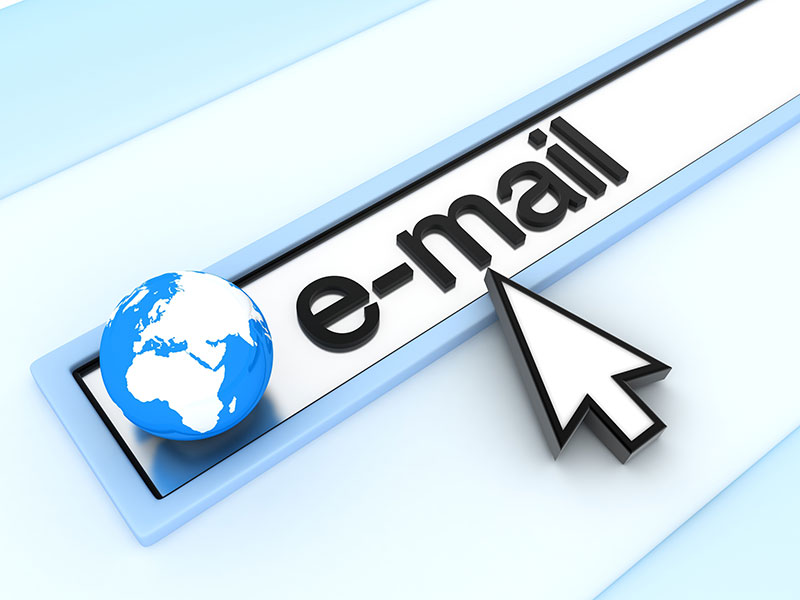 Курсы повышения квалификации для педагога
Организация семейного образования
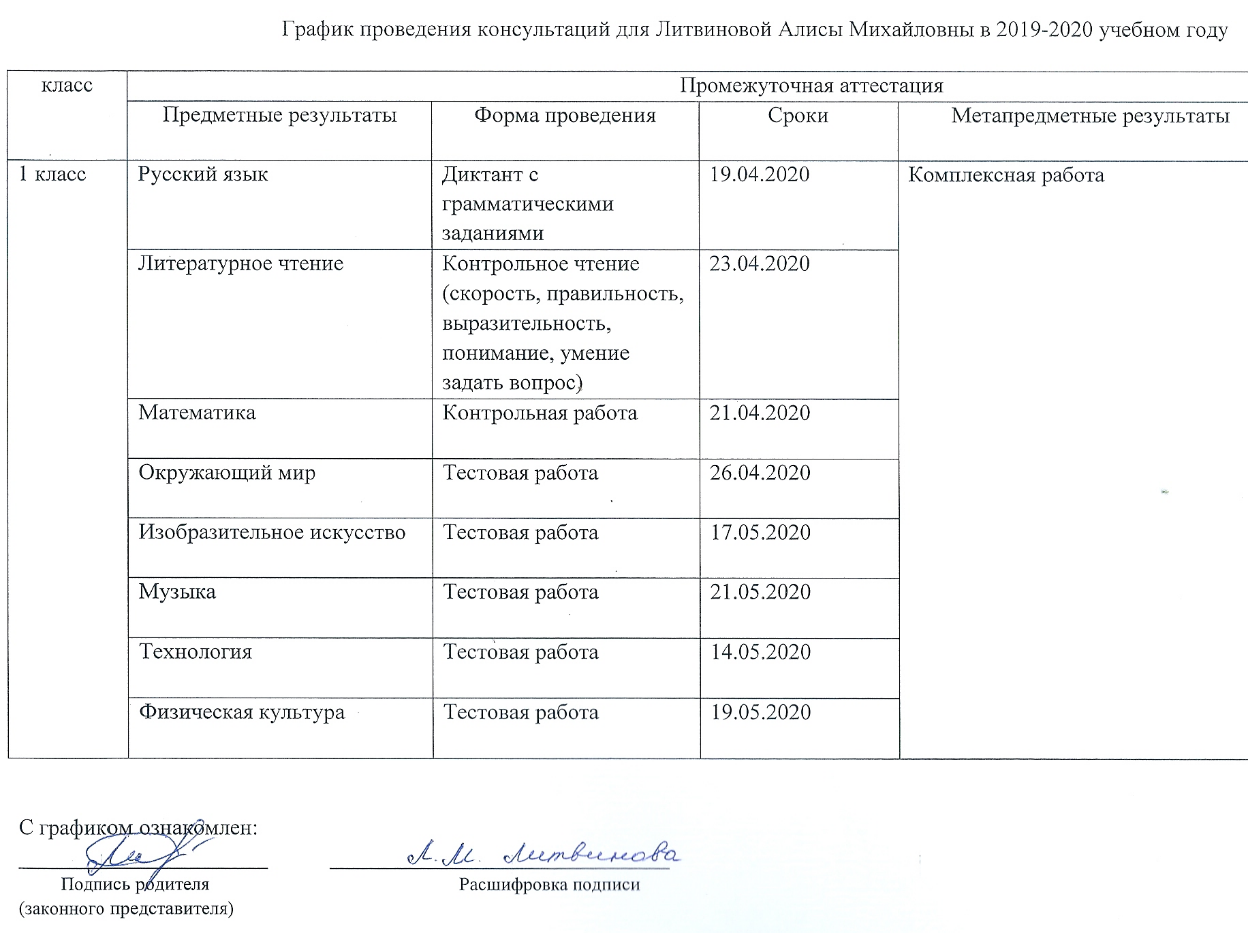 Формы проведения промежуточной аттестации  (русский язык, математика)
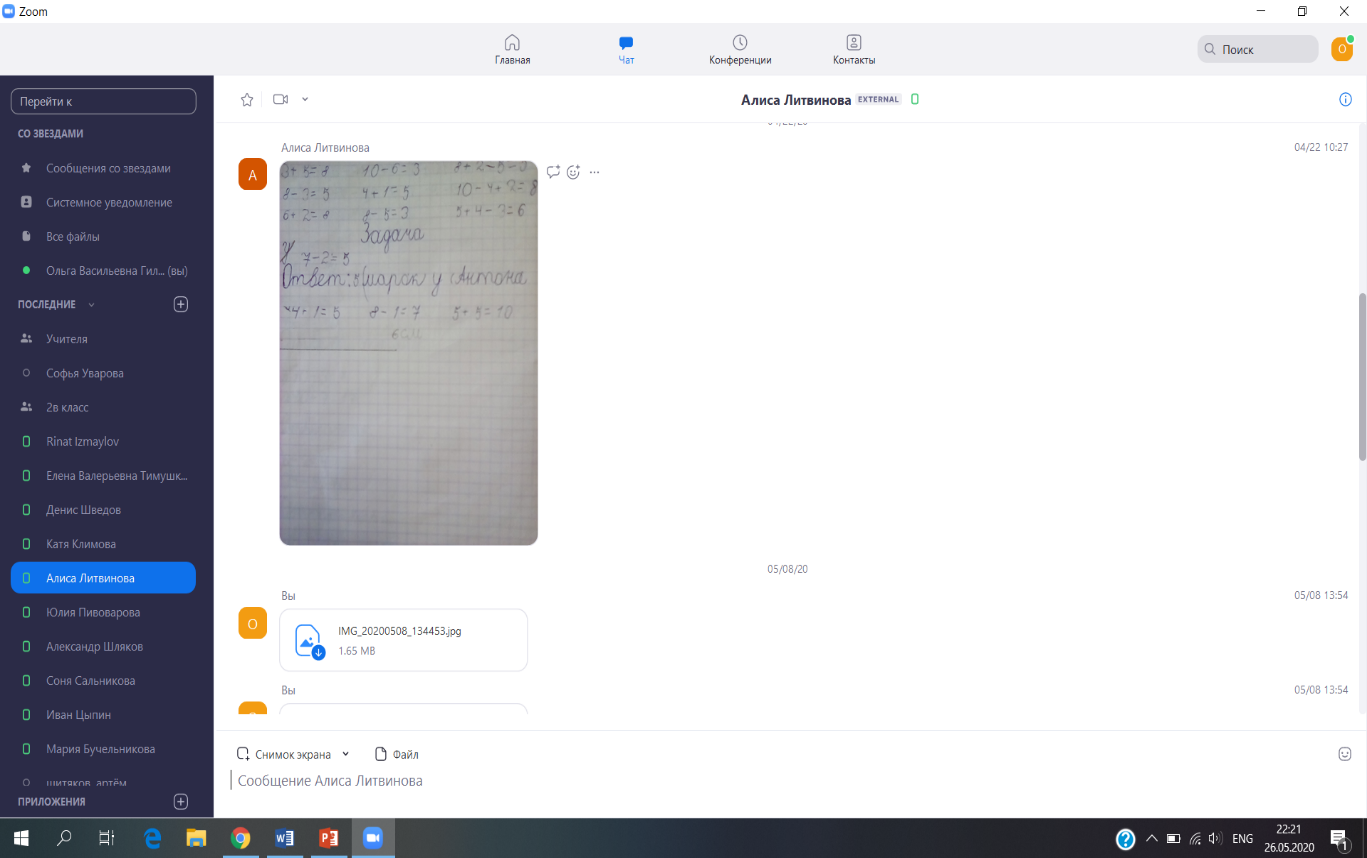 Формы проведения промежуточной аттестации (литературное чтение, комплексная работа)
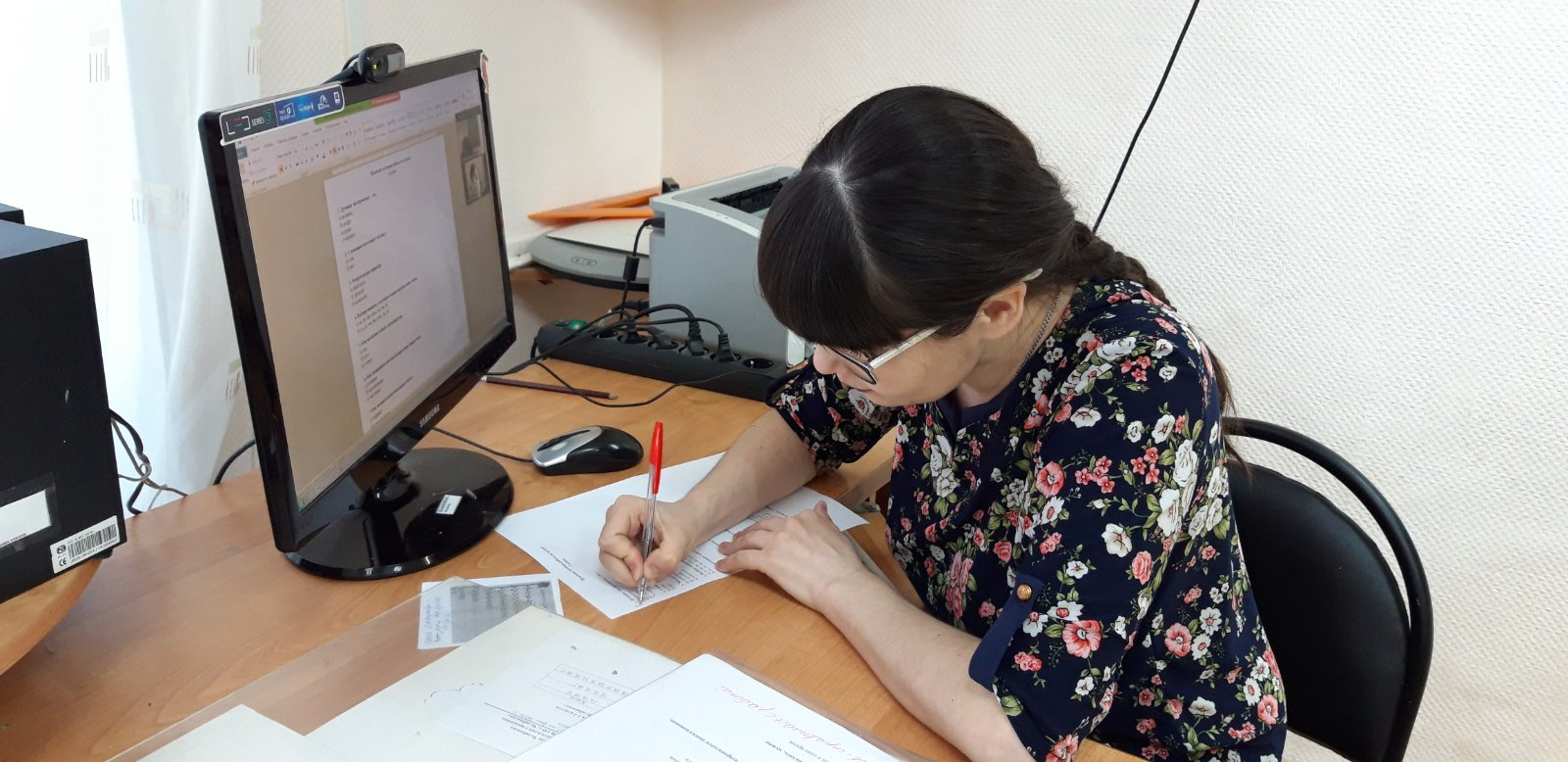 Проведение промежуточной аттестации с использованием Google формы
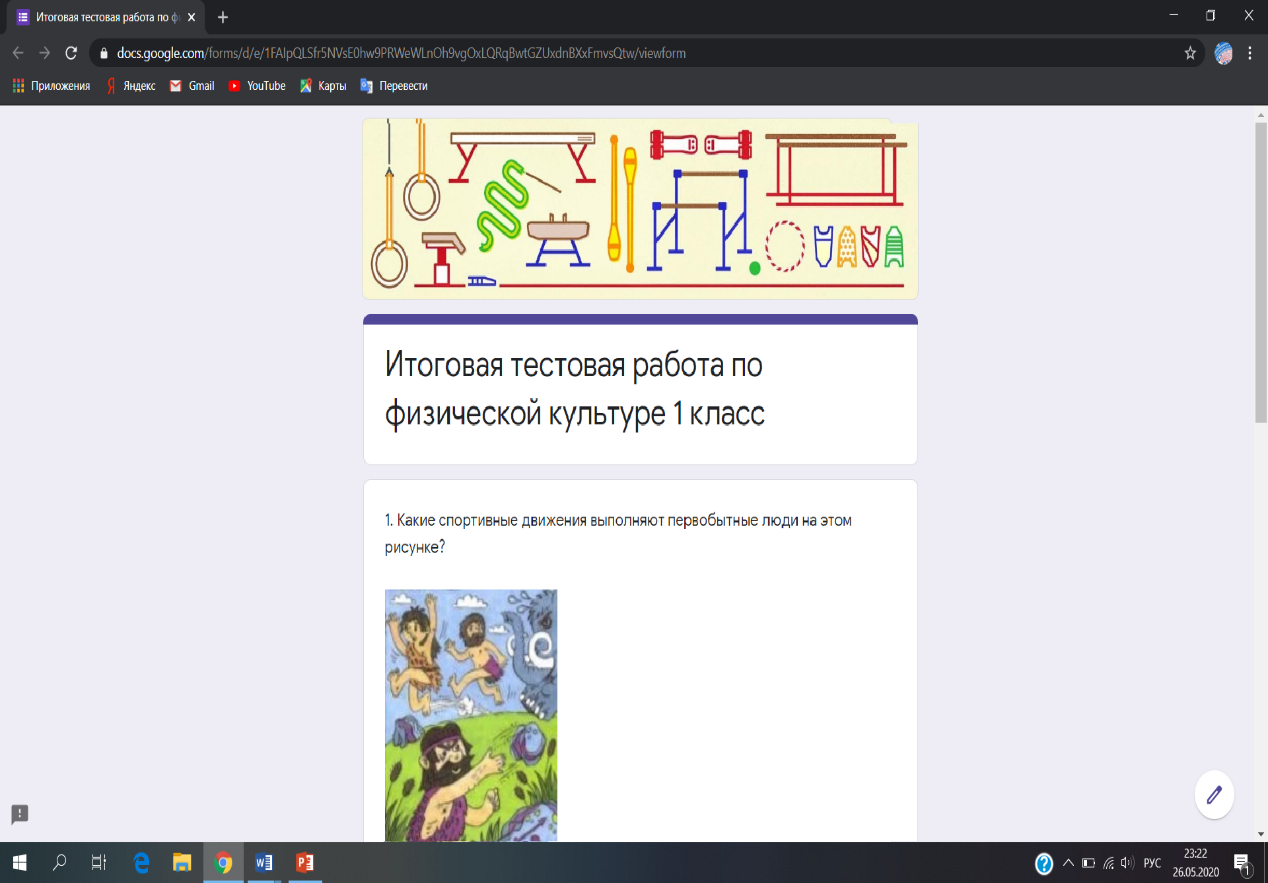 Дистанционное обучение способствует творческому развитию учителя начальных классов
Благодарю за внимание!